Lymphatic System
___________________________________________________ from blood vessels back to blood
Consists of three parts
Network of  

Lymph 
The fluid in vessels

Lymph _
 filter and cleanse lymph
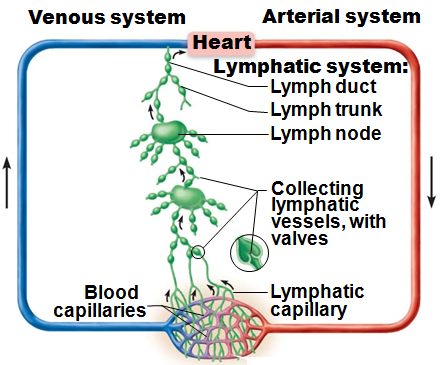 Lymphoid Organs and Tissues
Provide structural basis of _

House _____________________________________ and lymphocytes

Structures include spleen, thymus, tonsils, other lymphoid tissues
Lymphatic System: Functions
Return _______________________________________ and leaked plasma proteins back to blood

Once interstitial fluid enters lymphatics, called _
Lymphatic Vessels: Distribution and Structure
One-way system; lymph flows _
Lymph vessels (lymphatics) include:

 

Collecting lymphatic vessels

Lymphatic trunks and ducts
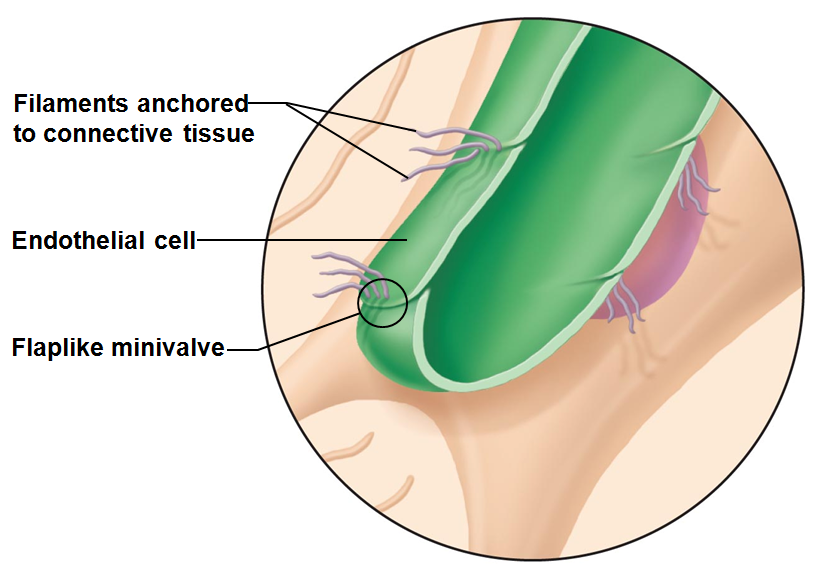 Lymphatic Capillaries
Similar to _________________________________, except
Very _
take up proteins
cell debris
Pathogens
cancer cells
_____________________________________________ loosely to form one-way minivalves
Pathogens travel throughout body via lymphatics
Lymphatic Capillaries
Absent from _


______________________: specialized lymph capillaries present in intestinal mucosa
_____________________________ and deliver fatty lymph (chyle) to the blood
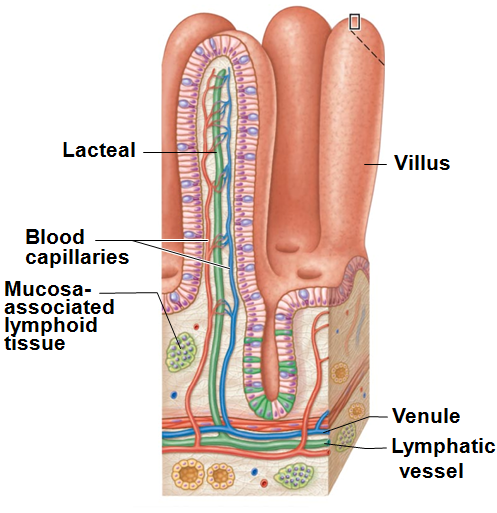 Lymphatic Collecting Vessels
Similar to veins, except
Have _________________________________________, with more _

Anastomose more frequently

Collecting vessels in skin travel with _

Deep vessels travel with _

Nutrients supplied from branching _
Lymphatic Trunks
Formed by union of largest collecting ducts
Paired  

Paired bronchomediastinal

Paired  

Paired jugular trunks

Single
Lymphatic Ducts
Lymph delivered into one of two large ducts
 
drains right upper arm and right side of head and thorax

 

arises as cisterna chyli; drains rest of body

Each empties lymph ________________________________________ at junction of internal jugular and subclavian veins on its own side of body
Lymph Transport
Lymph propelled by
 

Pressure changes in thorax during breathing

 

Pulsations of nearby arteries

Contractions of smooth muscle in walls of larger lymphatics
Lymphoid Cells
________________________________ main warriors of immune system
Arise in _

Mature into one of two main varieties
T cells (T lymphocytes)
B cells (B lymphocytes)
Lymphocytes
T cells and B cells protect against _

Anything body perceives as foreign
 
 
Viruses
mismatched RBCs
Lymphocytes
T cells 
Manage immune response
 

B cells 
Produce ___________________________________, which secrete _
Antibodies mark antigens for destruction by phagocytosis or other means
Other Lymphoid Cells
phagocytize foreign substances
help activate T cells

 
capture antigens and deliver them to lymph nodes

 
produce reticular fiber that supports other cells in lymphoid organs
Lymphoid Tissue
Houses, and provides proliferation site for, lymphocytes

_____________________________________________ for lymphocytes and macrophages 

Largely reticular connective tissue 
type of loose connective tissue

Two main types
Lymphoid Tissue
Diffuse lymphoid tissue of lymphoid cells and reticular fibers _

Larger collections in lamina propria of mucous membranes
Lymphoid Tissue
Lymphoid follicles (nodules) are solid, spherical bodies of tightly packed lymphoid cells and reticular fibers
Germinal centers of proliferating B cells
 


Isolated aggregations of Peyer's patches and _
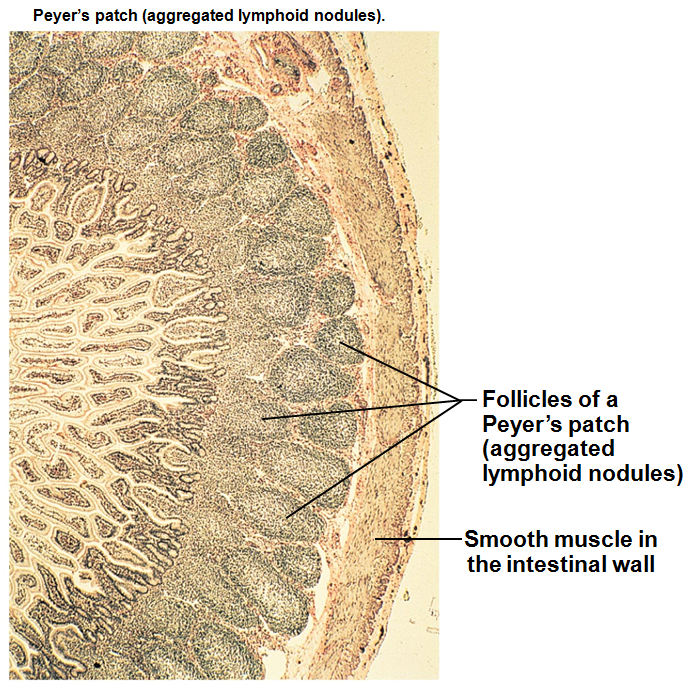 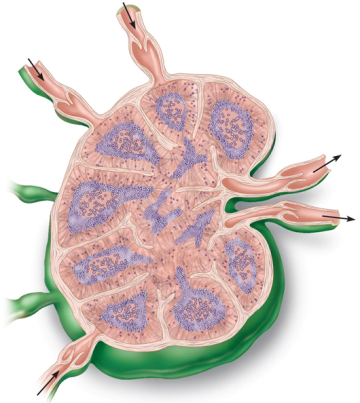 Lymph Nodes
Embedded in _____________________________, in clusters along lymphatic vessels

Near body surface in inguinal, axillary, and cervical regions of body
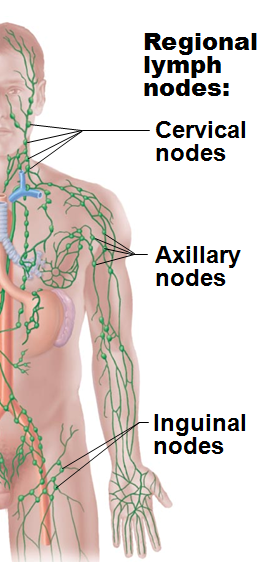 Lymph Nodes
Functions
 

macrophages destroy microorganisms and debris

 

lymphocytes activated and mount attack against antigens
Structure of a Lymph Node
Vary in shape and size but _

External fibrous capsule

Trabeculae extend inward and _

Two histologically distinct regions
Figure 20.4a  Lymph node.
Cortex
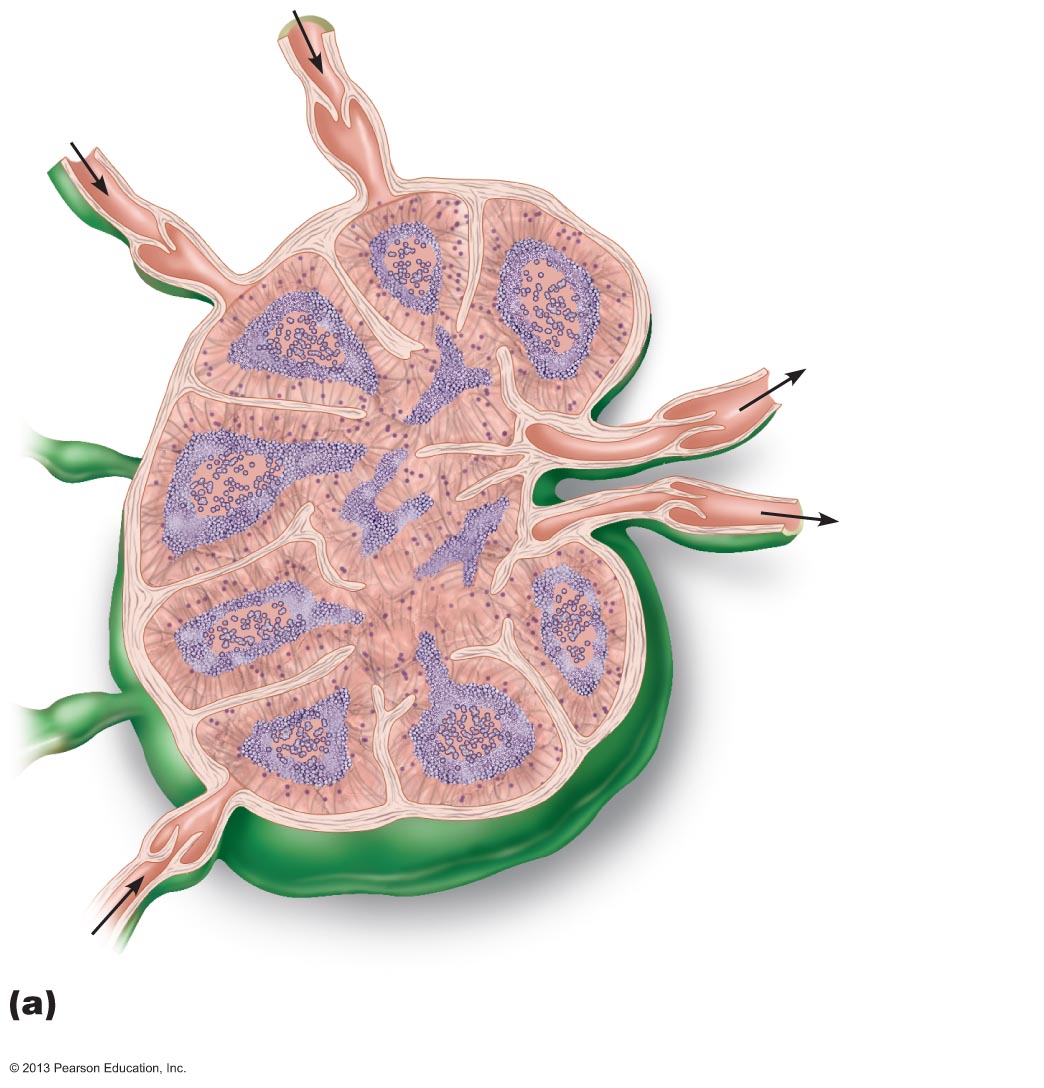 Afferent
lymphatic
vessels
• Lymphoid follicle
• Germinal center
• Subcapsular sinus
Efferent
lymphatic
vessels
Hilum
Medulla
• Medullary
  cord
• Medullary
  sinus
Trabeculae
Capsule
Longitudinal view of the internal structure of a lymph
node and associated lymphatics
Structure of a Lymph Node
Cortex contains follicles with ___________________________________, heavy with dividing B cells

____________________________________ nearly encapsulate follicles

Deep cortex houses T cells in transit

T cells circulate continuously among blood, lymph nodes, and lymph
Structure of a Lymph Node
_________________________ extend inward from cortex 

contain B cells, T cells, and plasma cells

__________________________ contain macrophages
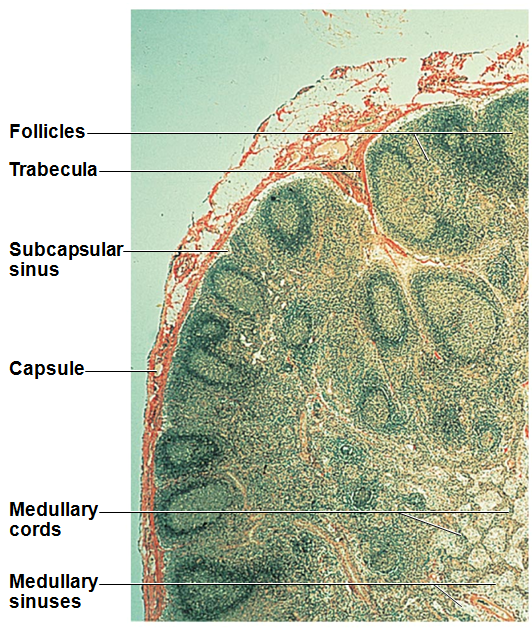 Circulation in the Lymph Nodes
Lymph
Enters convex side via _

travels through large subcapsular sinus and smaller sinuses to medullary sinuses

______________________________ concave side at hilum via efferent vessels

Fewer efferent vessels so flow somewhat stagnates;
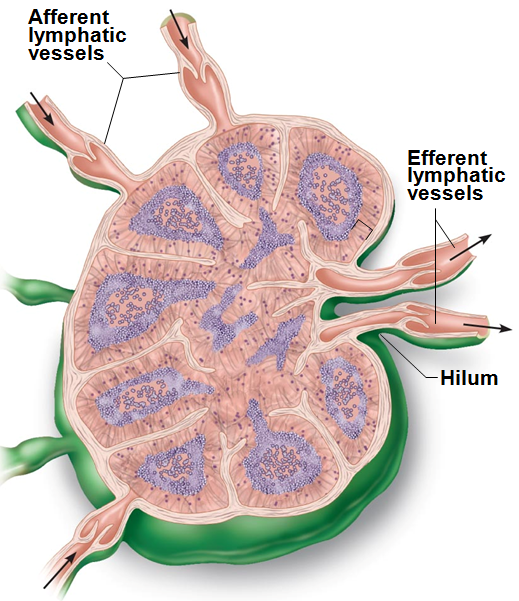 Spleen
Served by splenic artery and vein, which enter and exit at the hilum

Functions
Site of ______________________________________ and _______________________________________________and response

Cleanses blood of aged cells and platelets, macrophages remove debris
Spleen: Additional Functions
Stores 
breakdown products of RBCs (e.g., iron) for later reuse
 

site of ______________________________________ production 
ceases before birth

Encased by fibrous capsule; has trabeculae

Contains ________________________________ , macrophages, and huge numbers of _
Structure of the Spleen
Two distinct areas
 
Mostly lymphocytes on reticular fibers; involved in immune functions

______________________ in venous sinuses and splenic cords
Rich in RBCs and macrophages 
for disposal of worn-out RBCs and bloodborne pathogens
Composed of splenic cords and sinusoids
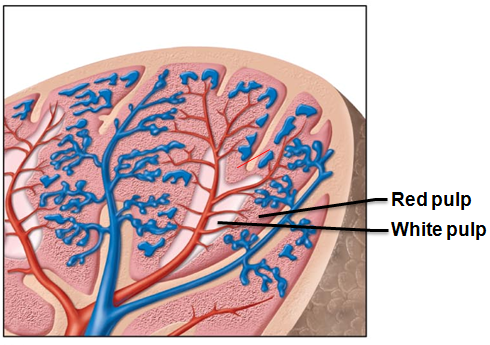 Thymus
Important functions _
Found in inferior neck
extends into _
partially overlies heart

Increases in size and _

Stops growing during adolescence, then _
Still produces immunocompetent cells, though slowly
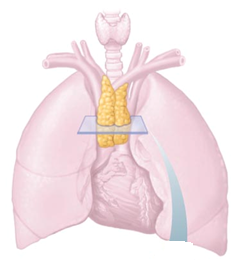 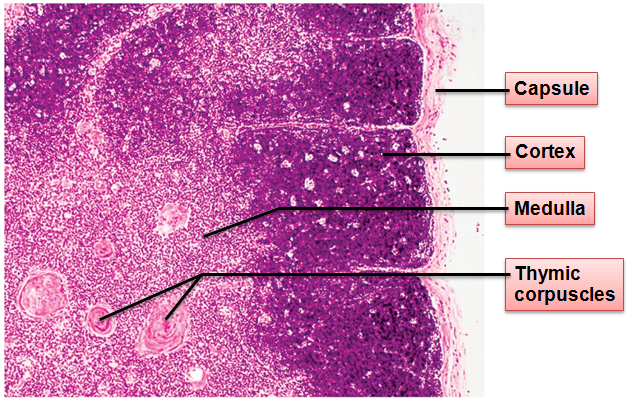 Thymus
Thymic lobules contain 
 
 

Most thymic cells are lymphocytes
Cortex contains 
 
scattered macrophages

Medulla contains fewer lymphocytes and thymic corpuscles involved in __________________________________________ (prevent autoimmunity)
Thymus
Differs from other lymphoid organs in important ways
Has _______________________________________ because_   

Does not directly fight antigens
Functions strictly in  
Keeps isolated via blood thymus barrier

Stroma of epithelial cells (not reticular fibers)
Provide environment in which T lymphocytes become immunocompetent
Mucosa-associated Lymphoid Tissue (MALT)
Lymphoid tissues in ___________________________________ throughout body

Protects from pathogens trying to enter body

Largest collections of MALT in _

Also in mucosa of respiratory and genitourinary organs; rest of digestive tract
Tonsils
Simplest lymphoid organs

Form ring of lymphatic tissue around pharynx
 
at posterior end of oral cavity
 
grouped at base of tongue
 
in posterior wall of nasopharynx
 
surrounding openings of auditory tubes into pharynx
Gather and remove pathogens in food or air
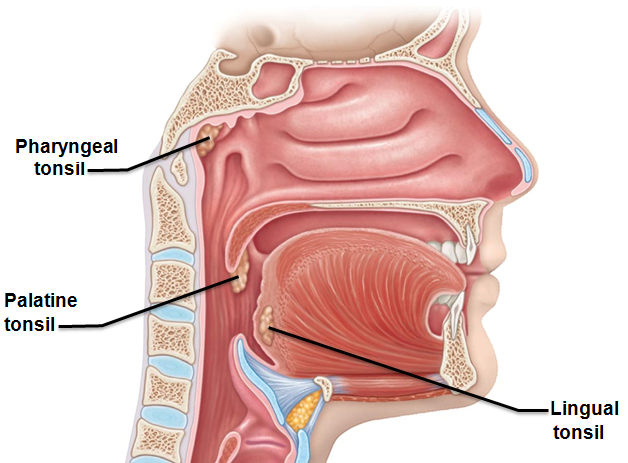 Tonsils
Contain _


Are _

Overlying epithelium invaginates forming tonsillar crypts
Trap and destroy bacteria and particulate matter 
Allow immune cells to build memory for pathogens
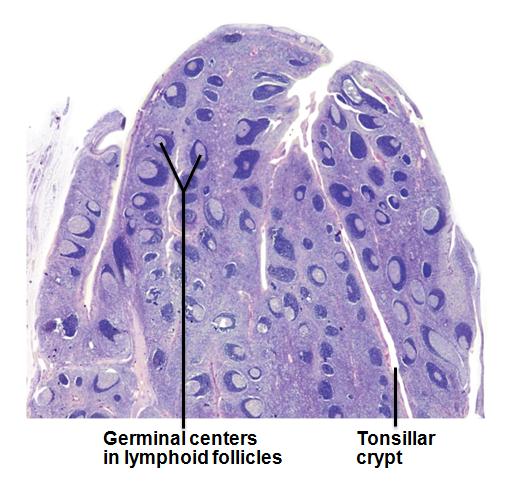 Aggregates of Lymphoid Follicles
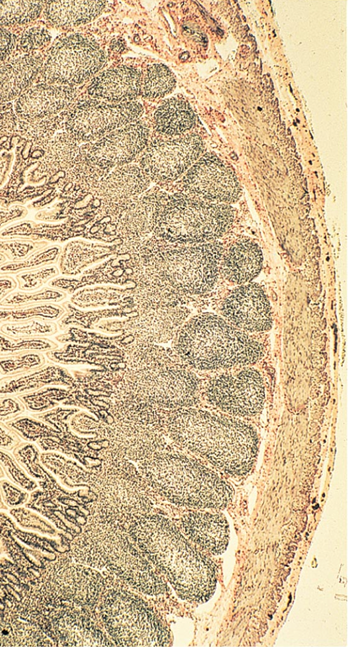 Clusters of lymphoid follicles
In wall of distal portion of _

Similar structures are also found in the appendix

Peyer's patches and appendix
__________________________, preventing them from breaching intestinal wall
Generate “_________________" lymphocytes
Immunity
Resistance to disease
Immune system
Two intrinsic systems

 
(nonspecific) defense system

 
(specific) defense system
Immune System
Functional system 
rather than organ system

Innate and adaptive defenses _

Innate defenses do have specific pathways for certain substances

Innate responses ____________________________________ that alert cells of adaptive system to foreign molecules
Immunity
Innate defense system has two lines of defense
First 
  

Second 
antimicrobial proteins, phagocytes, and other cells 

Inhibit spread of invaders
Immunity
Adaptive defense system 

Third line of defense attacks _

Takes longer to react than innate system
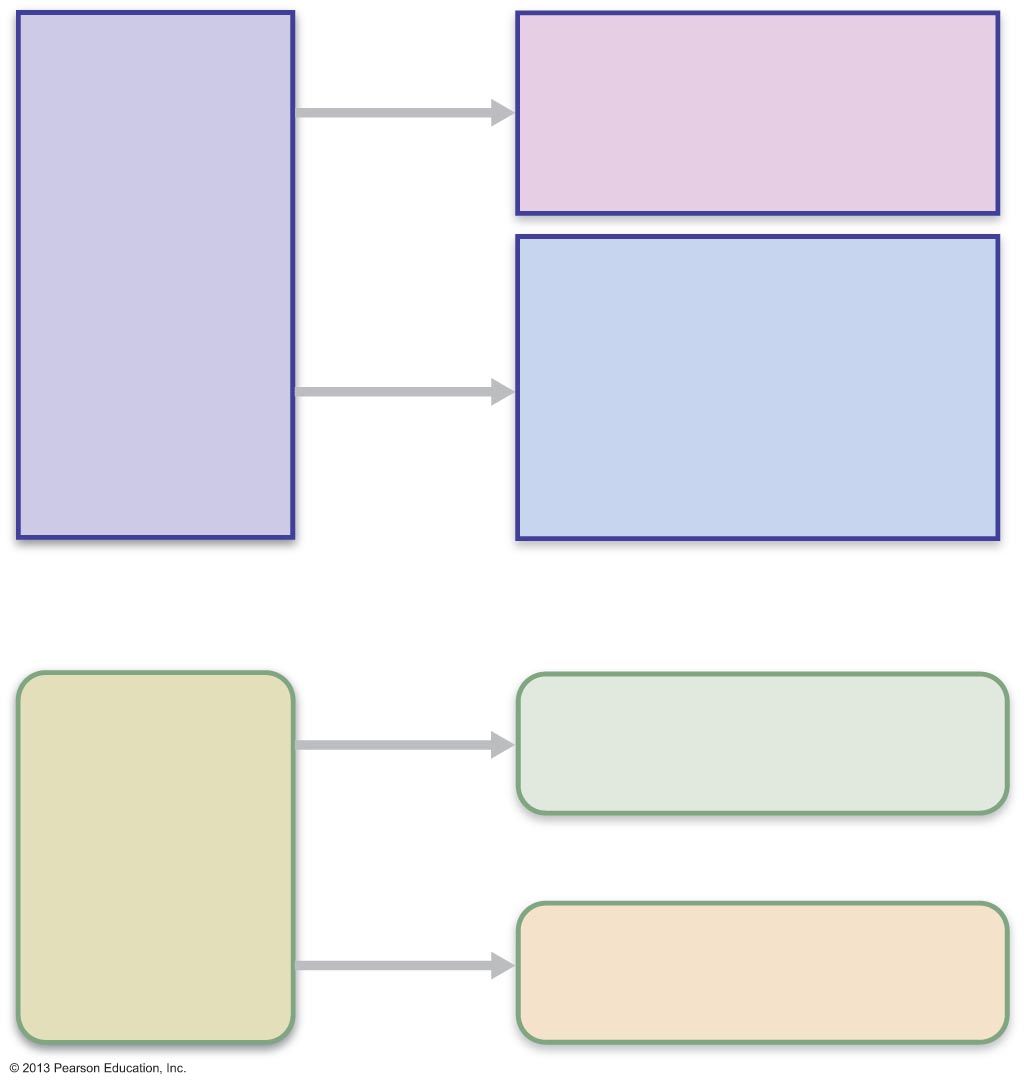 Surface barriers
• Skin
• Mucous membranes
Innate
defenses
Internal defenses
• Phagocytes
• Natural killer cells
• Inflammation
• Antimicrobial proteins
• Fever
Humoral immunity
• B cells
Adaptive
defenses
Cellular immunity
• T cells
Innate Defenses
Surface barriers ward off invading pathogens
Skin, mucous membranes, and their secretions 
__________________________________________________      to most microorganisms

______________________________________ resistant to weak acids and bases, bacterial enzymes, and toxins
Surface Barriers
Protective chemicals inhibit or destroy microorganisms
Acidity of skin and secretions inhibits growth 
Enzymes have antimicrobial properties
lysozyme of _
respiratory mucus
 
Defensins 
antimicrobial peptides – _
Other chemicals are toxic 
lipids in sebum
dermcidin in sweat
Surface Barriers
Respiratory system modifications

 

________________________ of upper respiratory tract sweep dust and bacteria-laden mucus toward mouth

Surface barriers _
second line of defense must protect deeper tissues
Internal Defenses: Cells and Chemicals
Necessary if microorganisms invade deeper tissues
 
 
 
interferons and complement proteins
 
 
macrophages, mast cells, WBCs, and inflammatory chemicals
Phagocytes
Neutrophils most abundant _
Become phagocytic on exposure to infectious material

Macrophages develop from _
________________________________________ macrophages 
wander through tissue spaces 

_________________________________________ macrophages 
permanent residents of some organs
Kupffer cells (liver) 
microglia (brain)
Mechanism of Phagocytosis
Phagocyte must _

Some microorganisms evade adherence with capsule 
_______________________________________ marks pathogens 
coating by complement proteins or antibodies

Cytoplasmic extensions bind to and engulf particle in vesicle called phagosome

Phagosome fuses with lysosome  phagolysosome
Mechanism of Phagocytosis
Pathogens killed by acidifying and digesting with _



Helper T cells cause release of enzymes of    _


Defensins (in neutrophils) pierce membrane
Natural Killer (NK) Cells
Nonphagocytic large _

Attack cells _
Induce apoptosis in cancer cells and virus-infected cells 

Secrete potent chemicals that enhance _
Inflammatory Response
Triggered whenever _

 

Disposes of cell debris and pathogens

Alerts adaptive immune system

Sets the stage for repair
Inflammatory Response
Cardinal signs of acute inflammation:
 
rubor
 
calor
 
tumor
 
Dolor


(Sometimes 5. Impairment of function)
Inflammatory Response
Inflammatory mediators
 
from mast cells

 

Kinins, prostaglandins (PGs), leukotrienes, and complement 
Released by injured tissue, phagocytes, lymphocytes, basophils, and mast cells
Vasodilation and Increased Vascular Permeability
Inflammatory chemicals cause
 

Increased permeability of local capillaries and _
leakage of exudate

Exudate contains proteins, clotting factors, and antibodies
Inflammatory Response: Edema
 Capillary permeability  exudate to tissues

Fluid containing _

Causes _

Swelling pushes on nerve endings  _

Moves foreign material into lymphatic vessels
Phagocyte Mobilization
_____________________________________ lead and then _
As attack continues, monocytes arrive
12 hours after leaving bloodstream they become _
These "late-arrivers" replace dying neutrophils and remain for clean up prior to repair

If inflammation due to pathogens, complement activated; 
adaptive immunity elements arrive
Phagocyte Mobilization
Neutrophils, then other phagocytes flood to inflamed sites
 
release of neutrophils from bone marrow in response to chemicals from injured cells
 
neutrophils cling to the walls of capillaries in the inflamed area
 
Neutrophils squeeze out of the capillary walls and into the surrounding tissue
 
inflammatory chemicals (chemotactic agent) promote positive chemotaxis of neutrophils
Antimicrobial Proteins
Interferons (IFNs) and complement proteins

 

Hinder microorganisms’ _
Interferons
_____________________________________ are activated to secrete IFNs

IFNs enter _

Neighboring cells produce ___________________________________ that block viral reproduction
Interferons
Produced by a variety of body cells

Interferons also
Interferons
Functions
 
 
Activate macrophages and mobilize NK cells

Genetically engineered IFNs for
Antiviral agents against hepatitis and genital warts virus
Complement
about _________________________________ that circulate in an inactive form

Major mechanism for _
Complement
___________________________ all aspects of the inflammatory response

Kills bacteria and certain other cell types by _

Enhances both _
Complement Activation
Activated complement

Enhances inflammation

 

Causes _
Fever
Abnormally high body temperature

____________________________________ to invading microorganisms

Leukocytes and macrophages exposed to foreign substances secrete _

Pyrogens act on body's thermostat in hypothalamus, raising body temperature
Fever
Benefits of ______________________________ fever

Causes liver and spleen to _____________________________________________ (needed by microorganisms)

Increases metabolic rate 
Adaptive Defenses
Adaptive immune (specific defense) system

Protects against infectious agents and _

Amplifies inflammatory response

Activates _

Must be primed by initial exposure to specific foreign substance
Priming takes time
Adaptive Defenses
recognizes and targets specific antigens
  
 not restricted to initial site
Have _
 stronger attacks to "known" antigens

Two separate, overlapping arms
Humoral (antibody-mediated) immunity
Cellular (cell-mediated) immunity
Humoral Immunity
produced by lymphocytes circulate freely in body fluids

Bind temporarily to target cell
Temporarily inactivate
______________________________________________ by phagocytes or complement
Cellular Immunity
Lymphocytes act against target cell

Directly 
  

Indirectly 
by ________________________________________________ that enhance inflammatory response; or _____________________________________________________ or macrophages
Antigens
Substances that ___________________________________________ and provoke an immune response

Targets of all adaptive immune responses

Most are large, complex molecules not normally found in body (__________________________)
Complete Antigens
Important functional properties
 
ability to stimulate proliferation of specific lymphocytes and antibodies 

 
ability to react with products of activated lymphocytes and antibodies released 

Examples: foreign protein, polysaccharides, lipids, and nucleic acids
Haptens (Incomplete Antigens)
Small molecules 
peptides, nucleotides, and hormones  

 
become immunogenic _

Cause the immune system to mount a harmful attack 

Examples: poison ivy, animal dander, detergents, and cosmetics
Self-Antigens: MHC Proteins
Protein molecules (_______________________) on the surface of cells

 

Example: MHC proteins
Coded for by genes of the major histocompatibility complex (MHC) and are unique to an individual
MHC Proteins
Classes of MHC proteins

Class I MHC proteins, _

Class II MHC proteins, found on certain cells in the _

MHC proteins display peptides (usually self-antigens)

In ____________________________ cells, MHC proteins display fragments of _
Cells of the Adaptive Immune System
Three types of cells

Two types of lymphocytes
B lymphocytes (B cells) 
 
T lymphocytes (T cells)
 

Antigen-presenting cells (APCs)
**APC is not a cell name, it’s a _

Play essential auxiliary roles in immunity
Maturation
B cells mature in _

T cells mature in _

Immunocompetence 
 lymphocyte can recognize one specific antigen by binding to it
B or T cells display unique receptor on surface when achieve maturity –  

Self-tolerance
Lymphocytes
T cells
T cells mature in thymus under negative and positive selection pressures ("tests")

Positive selection
_____________________________ (positive selection) the T cells that can  
Failing T cells destroyed by apoptosis

Negative selection
_________________________________________________ that destory “self” antigens
Ensures self-tolerance
B cells
B cells mature in red bone marrow

Positively selected if successfully make _

Those that are _ 
Eliminated by ________________________________  (clonal deletion)
Antigen-presenting Cells (APCs)
Engulf antigens

__________________________________________ to T cells for recognition

Major types
__________________________________________ in connective tissues and epidermis
__________________________________________ in connective tissues and lymphoid organs
B cells
Dendritic Cells and Macrophages
Dendritic cells phagocytize pathogens, enter lymphatics to present antigens to T cells in lymph node
 
___________________________________ between innate and adaptive immunity

Macrophages widespread in lymphoid organs and connective tissues

Can  

Present antigens to T cells to activate themselves into voracious phagocytes that secrete bactericidal chemicals
B lymphocytes
Do not activate naive T cells

Present antigens __________________________________________ to assist own activation
Adaptive Immunity: Summary
Uses lymphocytes, APCs, and specific molecules to  _

Depends upon ability of its cells to
Recognize antigens by binding to them

_____________________________________________ with one another so that whole system mounts specific response
Activation and Differentiation of B Cells
B cell activated when antigens bind to its surface receptors and cross-link them 

Receptor-mediated endocytosis of cross-linked antigen-receptor complexes (_______________________________________) 

_______________________________  and differentiation into effector cells
Fate of the Clones
Most clone cells become _

Secrete specific antibodies at rate of ________________________________________ for four to five days, then die

Antibodies circulate in _
Bind to free antigens and mark for destruction by innate or adaptive mechanisms
Fate of the Clones
Clone cells that do not become plasma cells _

Provide immunological memory

Mount an ______________________________________ to_
Figure 21.11a  Clonal selection of a B cell.
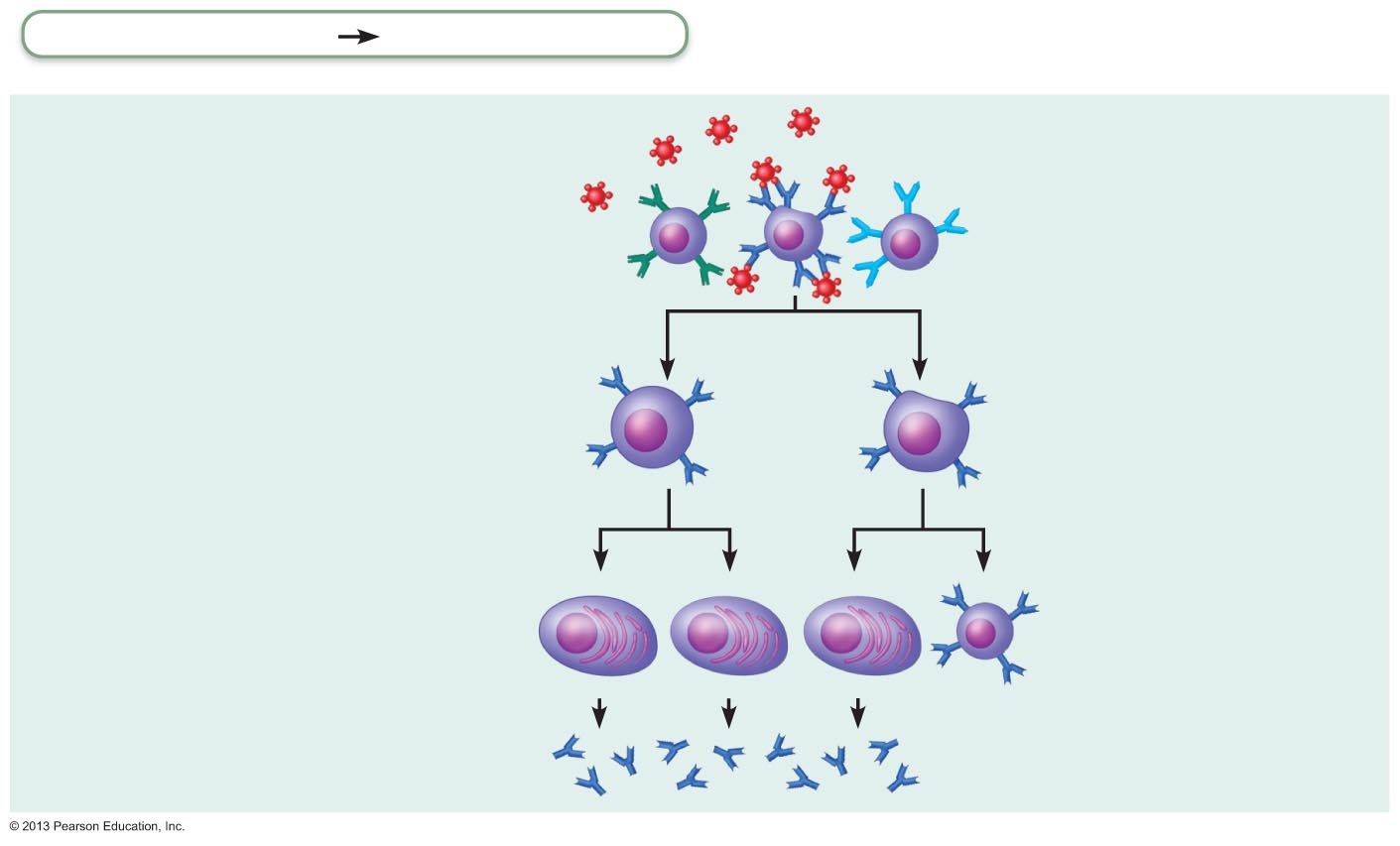 Humoral immunity
Adaptive defenses
Antigen
Primary response
(initial encounter
with antigen)
Antigen binding
to a receptor on a
specific B lymphocyte
(B lymphocytes with
noncomplementary
receptors remain
inactive)
Proliferation to
form a clone
Activated B cells
Plasma cells
(effector B cells)
Memory B cell—
primed to respond
to same antigen
Secreted
antibody
molecules
Immunological Memory
Primary immune response
Cell proliferation and differentiation upon first antigen exposure

Lag period:  

Peak levels of ___________________________________ are reached in _

Antibody levels then decline
Immunological Memory
Secondary immune response
Re-exposure to same antigen gives faster, more prolonged, more effective response
Sensitized memory cells respond _
Antibody levels ________________________________________ at much higher levels 
Antibodies bind with greater affinity
Antibody level can _
Antigen
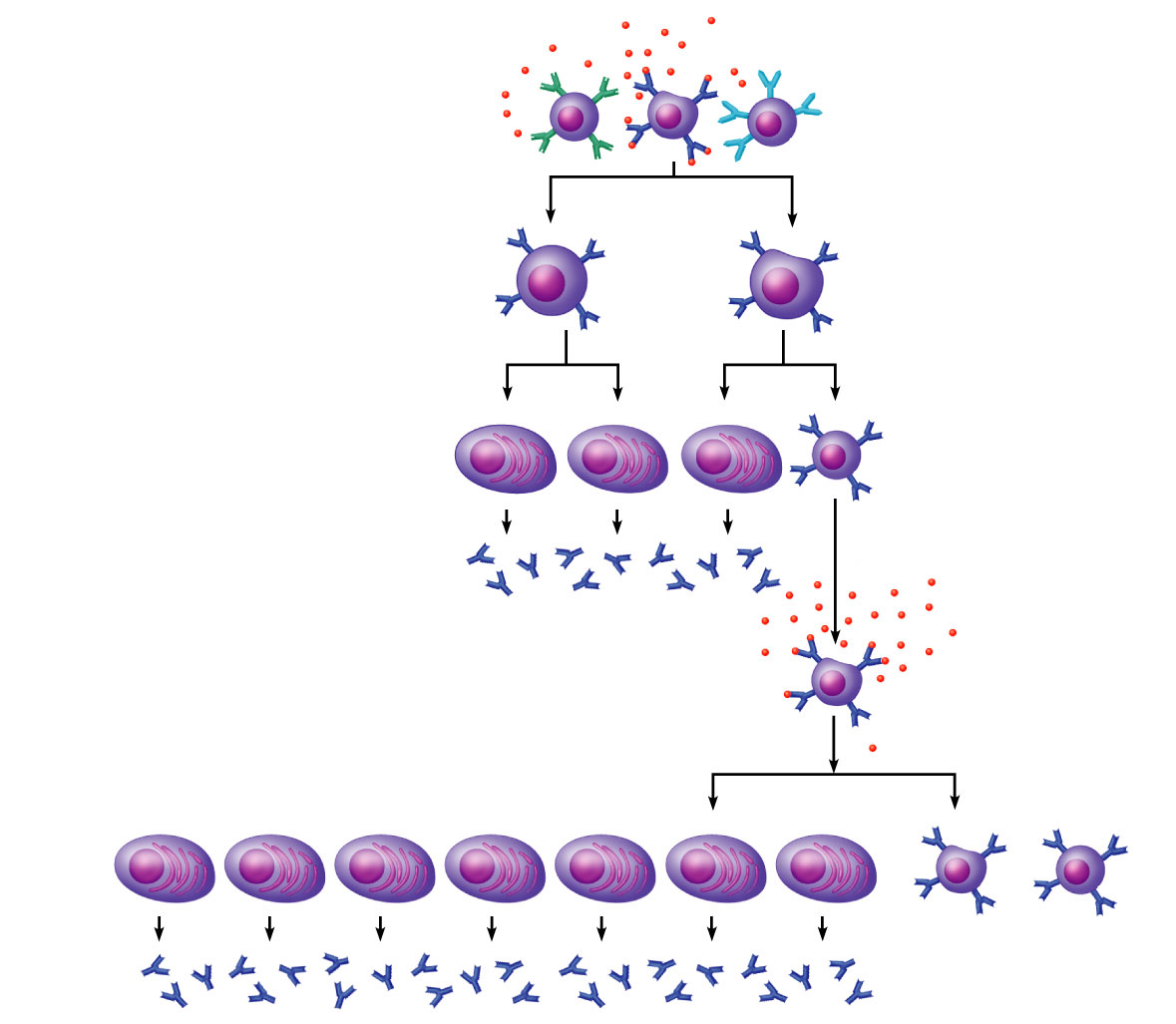 Primary Response
(initial encounter
with antigen)
Antigen binding
to a receptor on a
specific B lymphocyte
(B lymphocytes with
non-complementary
receptors remain
inactive)
Proliferation to
form a clone
B lymphoblasts
Plasma
cells
Memory
B cell
Secreted
antibody
molecules
Secondary Response 
(can be years later)
Subsequent 
challenge by 
same antigen
Clone of cells
identical to
ancestral cells
Plasma
cells
Secreted
antibody
molecules
Memory
B cells
Figure 21.12  Primary and secondary humoral responses.
Secondary immune response to
antigen A is faster and larger; primary
immune response to antigen B is
similar to that for antigen A.
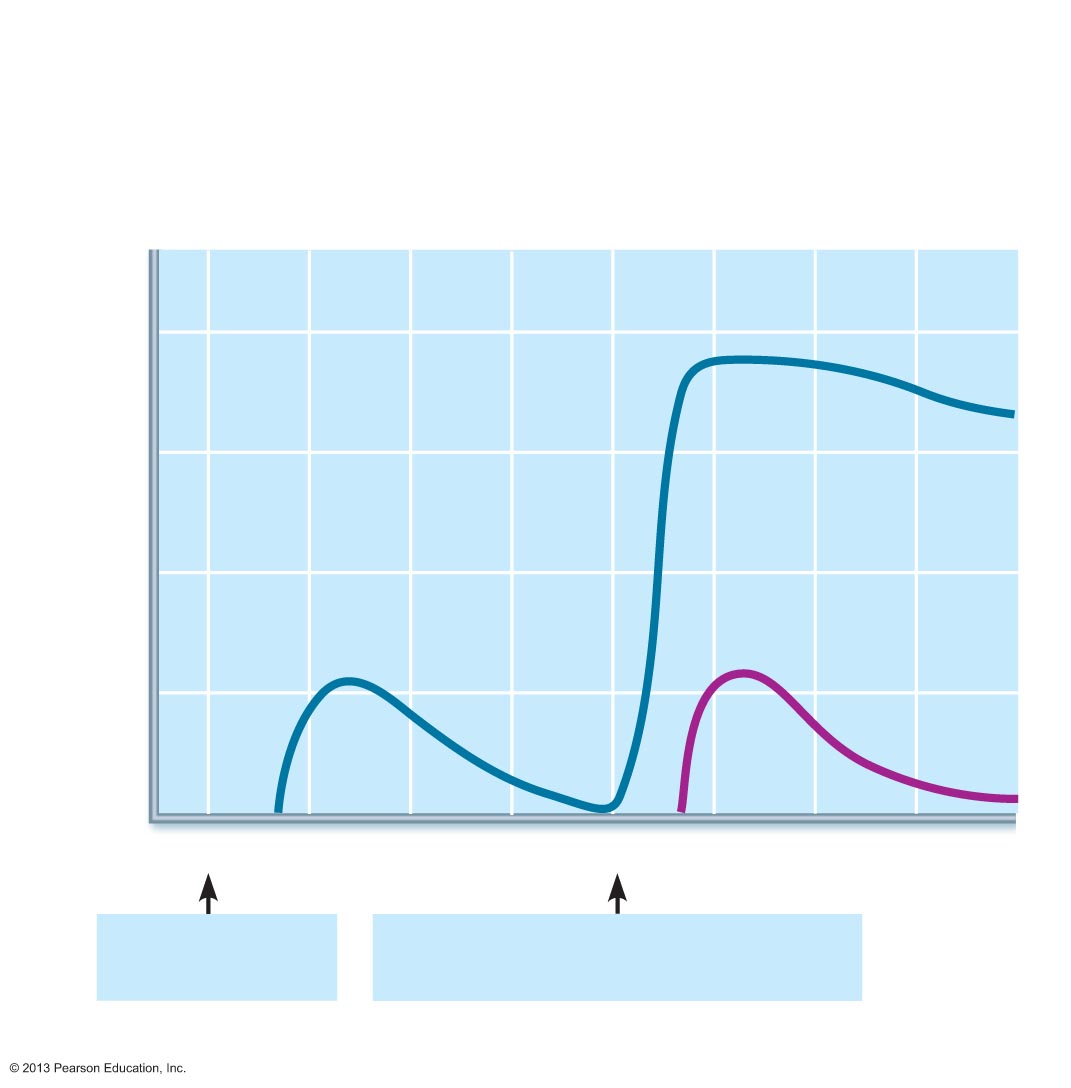 Primary immune
response to antigen
A occurs after a delay.
104
103
Antibody titer (antibody concentration) 
in plasma (arbitrary units)
102
101
Anti-
Bodies
to B
Anti-
Bodies
to A
100
0
28
35
42
49
56
7
14
21
Second exposure to antigen A;
first exposure to antigen B
First exposure
to antigen A
Time (days)
Active Humoral Immunity
When B cells encounter antigens and produce specific antibodies against them

Two types of active humoral immunity:

 
response to bacterial or viral infection
Exposure to _
Artificially acquired
response to vaccine of dead or attenuated pathogens
Exposure to __________________________________, but not the actual pathogen
Active Humoral Immunity
Vaccines

Most of  

Spare us symptoms of primary response

Provide antigenic determinants that are _
Passive Humoral Immunity
Antibodies _____________________ rather than made

B cells are not challenged by antigens
 

Immunological memory _

Protection ends when antibodies degrade
Passive Humoral Immunity
Two types

Naturally acquired
antibodies ___________________________________ via placenta or to infant through milk

Artificially acquired
Introduction of antibodies _

Protection immediate but ends when antibodies naturally degrade in body
Figure 21.13  Active and passive humoral immunity.
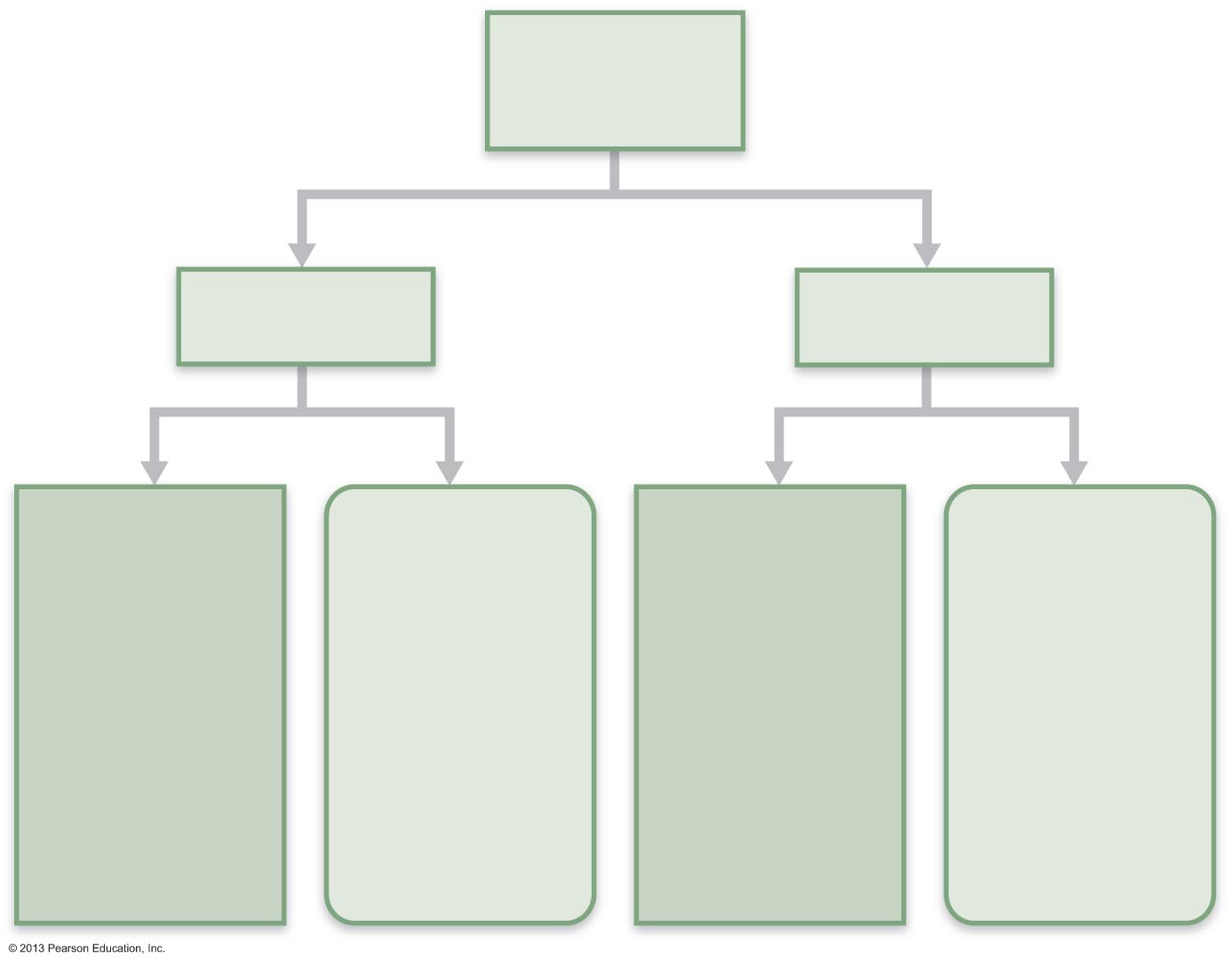 Humoral
immunity
Active
Passive
Naturally
acquired
Naturally
acquired
Artificially
acquired
Artificially
acquired
Antibodies 
passed from 
mother to 
fetus via 
placenta; or 
to infant in 
her milk
Infection; 
contact 
with 
pathogen
Injection of 
exogenous 
antibodies 
(gamma 
globulin)
Vaccine; 
dead or 
attenuated 
pathogens
Antibodies
Immunoglobulins
gamma globulin portion of blood 

Proteins secreted by _

Capable of binding specifically with antigen detected by B cells

Grouped into one of _____________________ Ig classes
Basic Antibody Structure
T-or Y-shaped monomer 
 four linked polypeptide chains 
Two identical _


Two identical _
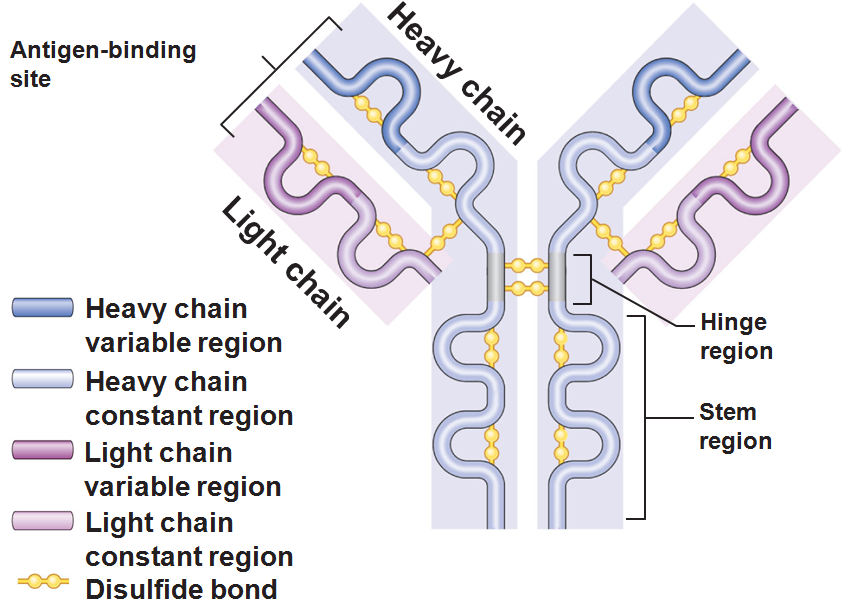 Basic Antibody Structure
Variable (V) regions of each arm combine to form two _

Constant (C) region of stem determines
The antibody __________________ (IgM, IgA, IgD, IgG, or IgE)
The cells and chemicals that the antibody can bind to
How the antibody class functions in antigen elimination
Classes of Antibodies
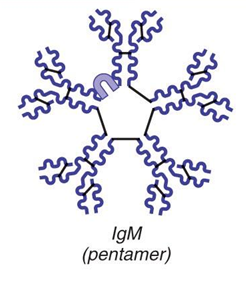 IgM
A ____________________________; first antibody released 
Potent agglutinating agent
Readily fixes and activates complement

IgA (secretory IgA)
Monomer or _______________________; in __________________________and other secretions
Helps prevent entry of pathogens
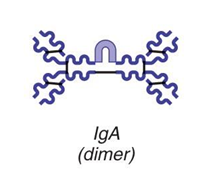 Classes of Antibodies
IgD
Monomer attached to the _
Functions as a _

IgG
Monomer; 75–85% of antibodies in plasma
From _
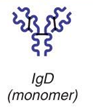 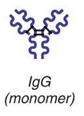 Classes of Antibodies
IgE
Monomer active in some _


Causes mast cells and basophils to release histamine
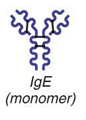 Antibody Targets
Antibodies _
Form antigen-antibody (immune) complexes

Defensive mechanisms used by antibodies 
 
____________________________ by Complement  fixation
 
 

Memory tool:  Think “P.L.A.N” of attack
Precipitation
Complexes precipitate and are subject to phagocytosis
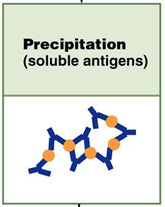 Complement Fixation and Activation
Main antibody defense against cellular antigens
Several antibodies bind close together on a cellular antigen
Their complement-binding sites _________________________________ into the cell’s surface 
Complement triggers _
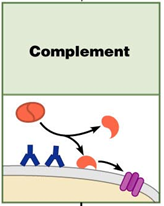 Complement Fixation and Activation
Activated complement functions
 
 
Enlists more and more defensive elements
Agglutination
Antibodies bind the same determinant _


Cross-linked antigen-antibody complexes _


Example: clumping of mismatched blood cells
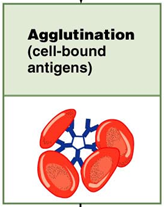 Neutralization
Simplest mechanism

Antibodies block specific sites on viruses or _

Prevent these ___________________________________ to receptors on tissue cells

Antigen-antibody complexes _
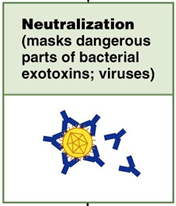 Summary of Antibody Actions
Antigen-antibody complexes _________________________________________; prepare them for destruction by innate defenses

Antibodies do not invade solid tissue unless lesion present

Can act __________________________________ if attached to virus before it enters cell
Activate mechanisms that destroy virus
Cell-Mediated Immune Response
T cells provide defense against intracellular antigens
Two types of surface receptors of T cells
 
Play a role in T cell interactions with other cells
Cell-Mediated Immune Response
Major types of T cells
CD4 cells become ___________________________ (TH) when activated 
CD8 cells become _________________________________ (TC) that destroy cells harboring foreign antigens

Other types of T cells
________________________________________ T cells (TREG)
________________________________________ T cells
Comparison of Humoral and Cell-Mediated Response
Antibodies of the _
The simplest ammunition of the immune response

Targets
Bacteria and molecules in _(body secretions, tissue fluid, blood, and lymph)
Comparison of Humoral and Cell-Mediated Response
T cells of the cell-mediated response
Recognize and respond _


Targets
Body cells ______________________________ by viruses or bacteria

Abnormal or _

Cells of infused or transplanted foreign tissue
Antigen Recognition
Immunocompetent T cells are activated _



T cells must simultaneously recognize
Nonself :  the antigen
Self:  an MHC protein of a body cell
MHC Proteins
Two types of MHC proteins are important to T cell activation
Class I MHC proteins
displayed by _

Class II MHC proteins 
displayed by ________________________________ :                 dendritic cells, macrophages and B cells
Class I MHC Proteins
Bind with fragment of a protein synthesized in the cell (____________________________________)

Endogenous antigen is a self-antigen in a normal cell; 
Would be a nonself antigen in an infected or abnormal cell

Informs cytotoxic T cells of the _
Class II MHC Proteins
Bind with fragments of _____________________ antigens that have been engulfed and broken down

Recognized by _
T cell activation:  step one
Phagocytic cell engulfs material

Becomes APC:  antigen presenting cell

__________________________________________ on the APC surface

T cells will bind to the antigen on the APC
Helper T (CD4) cells bind to class II MHC
Cytotoxic T (CD8) cells will be activated through class I MHC
T cell activation:  step two
Once the T cell has found the MHC and the antigen, it needs a few more signals from the APC
Co-stimulatory signals
_____________________________________________ on the APC help to activate T cells

_____________________________________ (Interleukins 1 and 2) are released and cause the T cell to activate and differentiate
Results in _
Cytokines
Cytokines
General term for mediators that influence cell development, differentiation and response
Interleukin 1 (IL-1)
 
Stimulates T cells to release IL-2
 
Interleukin 2 (Il-2)
Growth factor
Roles of Helper T(TH) Cells
Play a central role in the adaptive immune response

Once primed by APC presentation of antigen, they
Help _
Induce T and B cell _
Activate macrophages and recruit other immune cells

Without TH, there is _
Helper T Cells
Interact _

Stimulate B cells to divide more rapidly and begin antibody formation

Most antigens require TH ______________________________  to activate B cells
Roles of Cytotoxic T(TC) Cells
Activated TC cells circulate in blood and lymph and lymphoid organs in search of body cells displaying antigen they recognize
Roles of Cytotoxic T(TC) Cells
Targets
 

Cells with intracellular bacteria or parasites

 

Foreign cells  (___________________________________________)
Cytotoxic T Cells
Bind to a ________________________________  complex 

Can destroy all infected or abnormal cells
Cytotoxic T Cells
Lethal hit
Tc cell releases _____________________________________________ by exocytosis

Perforins create _________________________  through which granzymes enter the target cell

Granzymes stimulate _
Natural Killer Cells
Recognize other signs of abnormality
 
 
Different surface marker on stressed cells

Use the same key mechanisms as Tc cells for killing their target cells
Regulatory T (TReg) Cells
__________________________________________ by direct contact or by inhibitory cytokines

Important in preventing _
Organ Transplants
Four varieties
 
from one body site to another in the same person

 
between identical twins

 
between individuals who are not identical twins 

  
from another animal species
Prevention of Rejection
Depends on the similarity of the tissues

Patient is treated with immunosuppressive therapy
Corticosteroid drugs to _
Antiproliferative drugs
 

Many of these have severe side effects
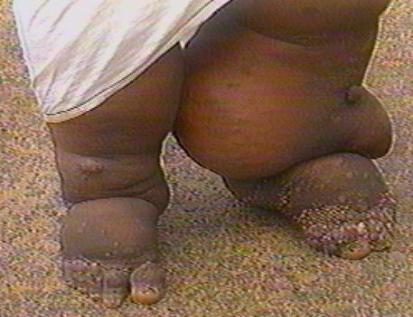 Clinical Terms
Elephantiasis
Caused by __________________________ invading the lymphatic system in the lower extremities
Lymphatic filariasis
Results in _
 
May be a combination of lymph blockage and immune response to the parasite

Typically a tropical disease
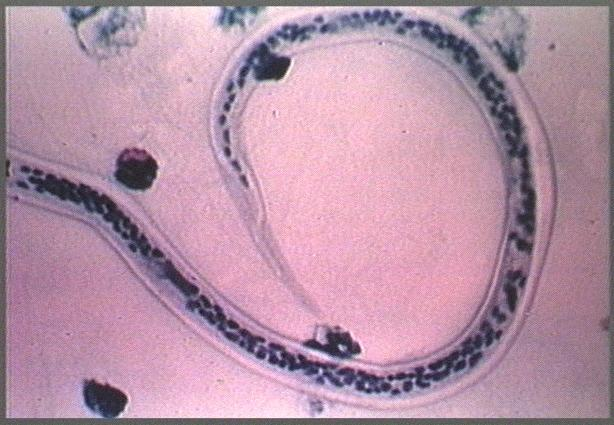 Hodgkin’s disease
Lymphoid tissue malignancy
Cancerous growth of _

Symptoms:
Swollen, _______________________________ lymph nodes
 
Fever
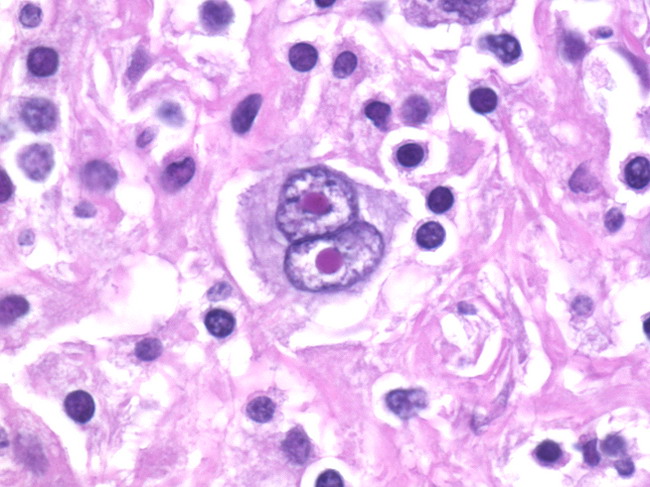 Hodgkin’s disease
Characterized by _
Thought to be a _

Treatment:
Chemotherapy and radiation

High cure rate
Non-Hodgkin’s lymphoma
Includes all cancers of lymphoid tissue _

Uncontrolled multiplication and ________________________________  of undifferentiated lymphocytes
Swelling of they lymph nodes
Spleen 
Peyer’s patches

Is the 5th most common type of cancer
Lymphoma
General term 

Any ________________________________ of the lymphoid tissue
 
Malignant
Mononucleosis
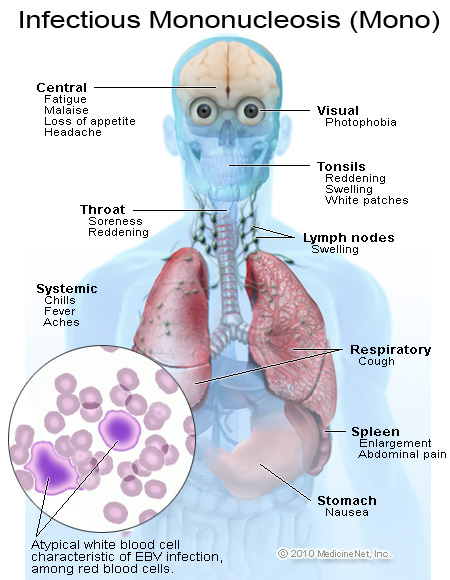 Viral disease  “_________________”

Caused by Epstein-Barr Virus
Present in _
“kissing disease”
Also passed by coughing 

Virus attacks B lymphocytes   

Symptoms
 
Fever
Sore throat
Swollen lymph nodes
Duration:
Hypersensitivities
Immune responses to perceived (___________________________________) threat cause tissue damage

Different types distinguished by
 
Whether  

Antibodies cause _______________________________ and subacute hypersensitivities

T cells cause
Immediate Hypersensitivity
Acute (type I) hypersensitivities (_____________________________ ) begin in seconds after contact with allergen

Initial contact is ____________________________ but _

Reaction may be local or systemic
Immediate Hypersensitivity
The mechanism involves IL-4  
 stimulates B cells to _

IgE binds to _

 flood of histamine release 

Results in _

Later encounter with same allergen 
Immediate Hypersensitivities
Allergic reactions local or systemic
Local 
 mast cells of ____________________________ and respiratory and _______________________________________ mucosa

Histamines  blood vessels dilated and leaky  _


Asthma if allergen inhaled

Antihistamines to control

________________________________________ is anaphylactic shock
Anaphylactic Shock
Systemic response to allergen that __________________________________  and circulates rapidly

Basophils and mast cells enlisted throughout body

___________________________________________ may cause
 
Sudden vasodilation and _
Circulatory collapse (hypotensive shock) 
death
Treatment: epinephrine
Delayed Hypersensitivities (Type IV)
_________________________________ (one to three days) 

Mechanism depends on _

Cytokine-activated macrophages and cytotoxic T cells cause damage

Example: 
allergic contact dermatitis (_____________________________) 

Agents act as _